XIV Jornada de Cursos
.NET com C#
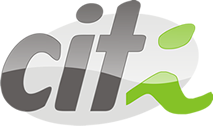 Antônio Carlos
Bruno Inojosa
Agenda
Acesso a dados
O que é ADO.NET?
Vantagens do ADO.NET
Arquitetura .NET Framework
Arquitetura ADO.NET
Classes da biblioteca
A classe DataSet
Prática...
Acesso a dados
As aplicações atuais demandam muito acesso a dados
Gerenciador de arquivos não resolve!
Recorremos a SGBDs

Precisamos, agora, de uma plataforma para acesso a dados
ADO.NET
O que é ADO.NET
Um conjunto de classes do .NET Framework para facilitar o acesso das aplicações a bases de dados diversas

É a evolução do ADO (ActiveX Data Objects)

Acessível de qualquer linguagem da plataforma .NET

Total integração com Visual Studio
Mais do ADO.NET
Modelo desconectado
Aplicativos Web/Windows
Permite maior escalabilidade
Conexões estabelecidas por curtos períodos de tempo

Desenvolvimento em camadas

Comunicação nativa em XML
Facilita inteorperabilidade com outras plataformas
Por exemplo, WebServices

Abstrai a fonte de dados
BD
XML
Um objeto acessado via OleDb
Sua localização no .NET Framework
Introdução a Banco de Dados
Conceitos
Banco de Dados
É uma coleção de dados inter-relacionados, representando informações sobre um domínio específico
Ex.: Lista Telefônica, Fichas de acervo de Biblioteca

Sistema Gerenciador de Banco de Dados
São softwares que permitem a definição de estruturas para armazenamento de informações e fornecimento de mecanismos para manipulá-las.
Caracterísitcas:
Integridade, Restrições, Segurança/Privacidade, Restauração, Eficiência
Ex.: SQL Server, Oracle, PostgresSQL, MySQL
Conceitos
Dado
Conjunto de símbolos “arranjados” a fim de representar a informação fora da mente humana.
Elementos de Dados
Subconjunto de símbolos que compõem um dado com significado específico, mas não representa a informação completa.

Ex.: O número de alunos na turma MAT01 de 2008 é 79.
Os elementos de dados são:
Turma: MAT01
Ano: 2008
Alunos: 79
Banco de Dados
Tabelas
Objeto criado para armazenar os dados fisicamente
Os dados são armazenados em linhas (registros) e colunas (campos)
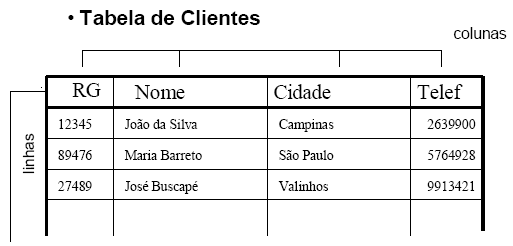 Banco de Dados
Registros
São linhas de uma tabela
Armazenam um conjunto de dados pré-definido pela tabela
Campos
São as colunas de uma tabela
Possuem um tipo de dado definido
Armazenam um dado
Chave Primária
Campo que permite a identificação única de um registro em uma tabela
Chave Estrangeira
Campo que referencia uma Chave de um outro registro
Banco de Dados
Índices
É uma ferramenta usada pelo gerenciador de Banco de Dados para facilitar a busca de linhas dentro de uma tabela

Índice Único
Índice criado a partir de uma coluna ou de um conjunto de colunas. Não permite a inclusão de linhas duplicadas
Índice de Performance
Facilita a busca de linhas na tabela
Banco de Dados
Banco de Dados
Visões
São tabelas lógicas sobre um Banco de dados mas que não possuem os dados propriamente ditos

Visão Idêntica:
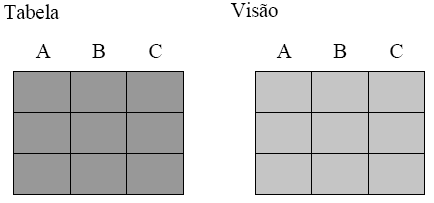 Banco de Dados
Visão por Seleção de Colunas:






Visão por Seleção de Linhas:
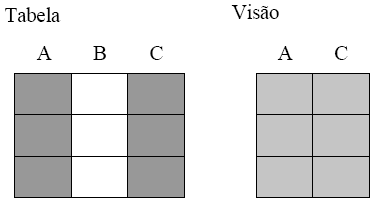 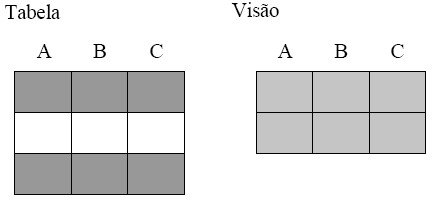 Banco de Dados
Visão por Seleção de Linhas e Colunas:
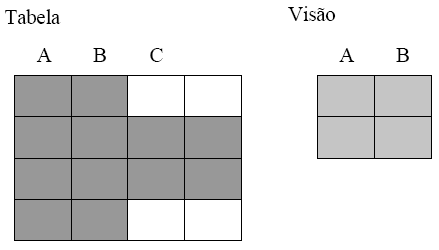 Banco de Dados
Visão por Junção de Tabelas:
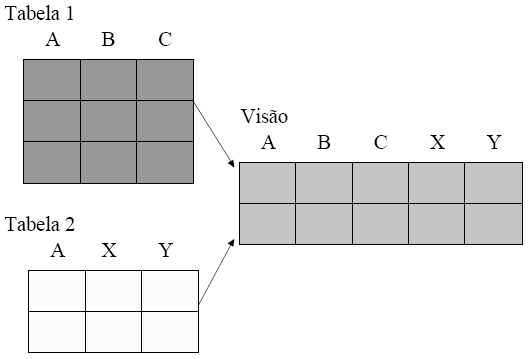 SQL Básico
Criar Tableas
CREATE TABLE [cliente](
	[cli_cod] [int] PRIMARY KEY  IDENTITY(1,1),
	[cli_nome] [varchar](50) NOT NULL,
	[cli_end] [varchar](50) NULL,
	[cli_cnpj] [char](11) NOT NULL
)
Inserir Registro
INSERT INTO [cliente]
           ([cli_nome],[cli_end],[cli_cnpj])
     VALUES
           ('Bill Gates','Quinta Avenida','12345678900')

Se a tabela possui um campo identity, não é permitido definir manualmente o valor para este campo
Se um campo foi definido como NOT NULL então é necessário especificar seu valor
Alterar Registro
UPDATE [cliente]
   SET [cli_end] = 'Sete de Setembro'
 WHERE [cli_cnpj] = '12345678900'

Ao atualizar um registro, especifique as colunas a serem alteradas
A cláusula WHERE é opcional, se for omitida então a atualização ocorrerá em todos os registros
Deletar Registro
DELETE FROM [cliente]
      WHERE [cli_cnpj] = ‘12345678900’
Selecionar Registro
Todas as colunas da tabela cliente
		SELECT * FROM cliente

Coluna com o código e o nome da tabela cliente.
		SELECT cli_cod, cli_nome FROM cliente

Todos as colunas da tabela cliente onde o nome comece com Bil
		SELECT * FROM cliente WHERE cli_nome LIKE ‘Bil%’
Selecionar Registros
INNER JOIN
Une o conteúdo de duas tabelas por meio de uma cláusula de junção gerando um novo conjunto de dados. Retorna apenas os registros que atendam a cláusula de junção
SELECT *
FROM cliente
	INNER JOIN nota_fiscal
		ON cliente.cli_cod = nota_fiscal.cli_cod
LEFT JOIN
Une o conteúdo de duas tabelas por meio de uma cláusula de junção gerando um novo conjunto de dados. Retorna todos os registros da tabela da esquerda mesmo que não haja um registro que atenda a cláusula de junção na tabela da direita
SELECT *
FROM cliente
	LEFT JOIN nota_fiscal
		ON cliente.cli_cod = nota_fiscal.cli_cod
Connection
TableAdapter
Transaction
SelectCommand
InsertCommand
Command
Parameters
UpdateCommand
DeleteCommand
DataReader
Modelo de objetos do ADO.NET
DataSet
DataTableCollection
.NET Data Provider
DataTable
DataRowCollection
DataColumnCollection
ConstraintCollection
DataRelationCollection
XML
Banco de Dados
Data Providers
Data Provider SQL Server  

Constituem a seção núcleo da arquitetura ADO.NET, permitindo comunicação entre as aplicações e fontes de dados.

Um Data Provider permite que você se conecte com uma fonte de dados, capture e manipule dados e,por fim, atualize a fonte de dados.

Importando... using System.Data.SqlClient;
 
Os quatro principais objetos que compõem um Data Provider ADO.NET são:
Connection – Estabelece uma conexão para uma fonte de dados específica
Command – Executa um comando na fonte de dados
DataReader – Provê acesso rápido, forward-only, read-only a dados
DataAdapter – Preenche um DataSet e resolve atualizações com a fonte de dados

Suporte nativo a
SQL Server™, OLEDB, Oracle e ODBC
IDbConnection
Abstrai conexão ao banco de dados físico como SQL Server
Principal propriedade: string de conexão
Série de pares chave/valor (key/value) delimitados por ponto-e-vírgula.
Data Source-or- Server - O nome ou endereço de rede da instância do SQL server para o qual conectar
AttachDbFilename – Caminho do arquivo de dados, caso não seja feita uma conexão com um servidor.
Integrated Security -or- Trusted_Connection - Quando false, User ID e Password são especificados na conexão. Quando true, a conta atual do Windows é utilizada para autenticação
User ID - A conta de login do SQL Server
Password -or- Pwd - A senha para o SQL Server logar
Initial Catalog -or- Database - O nome do banco de dados
Server=myServerAddress;Database=myDataBase;User ID= myUsername;Password=myPassword;Trusted_Connection=False; 
Principais métodos: Open() e Close() 
Controle de transação
IDbCommand
Usada para executar consultas e chamar Stored Procedures 
Principais métodos: 
ExecuteReader – Executa e retorna um IDataReader 
ExecuteNonQuery – Executa e não retorna nada 
ExecuteScalar – Executa e retorna um “escalar” (um valor simples como string ou número)
IDataReader
Representa um conjunto de resultado SQL 

• Permite a leitura apenas para frente de cursores

Não permite a modificação dos dados lidos
IDbDataAdapter
Sabe como carregar tabelas de bancos de dados e como atualizá-las 
Principais propriedades: comandos para consulta e atualização
Principais métodos: 
Fill (DataSet e DataTable) 
Update (DataSet e DataTable) 
Programador pode fornecer comandos para insert/update/delete
Permite mapeamento entre colunas das tabelas
Data Classes
Objetos que podem armazenar e manipular dados, mas não sabem sua origem
DataSet
DataTable
DataColumn
DataRow
DataRelation
Constraint
DataView
DataSet
Funciona como um BD em memória
É independente da fonte de dados
Pode conter várias fontes
Não sabe a origem dos dados 
Tabelas acessadas como array
Opcionalmente pode ser “tipado” 
Suporta atualização em lotes 
Conecta-se aos dados físicos com a classe DataAdapter
DataSet tipado
Leitura mais fácil 

Erros de nomes detectados em tempo de compilação
Prática...